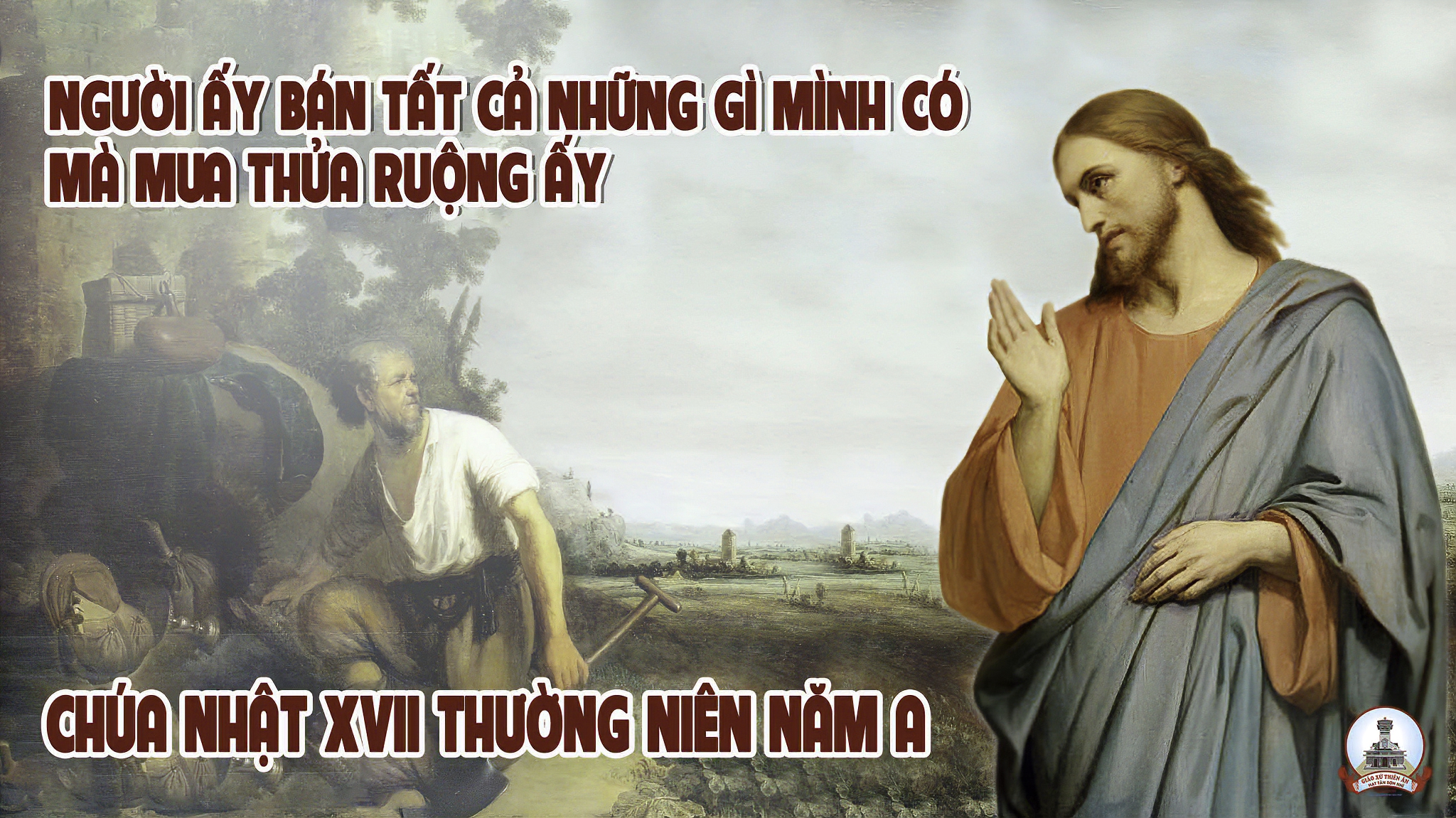 TẬP HÁT CỘNG ĐOÀN
Đk: Lạy Chúa, con yêu chuộng luật Chúa dường bao.
Alleluia - Alleluia:
Lạy Cha là Chúa Cả trời đất, chúc tụng Cha, vì Cha đã mạc khải nước trời cho những người bé mọn.
Alleluia …
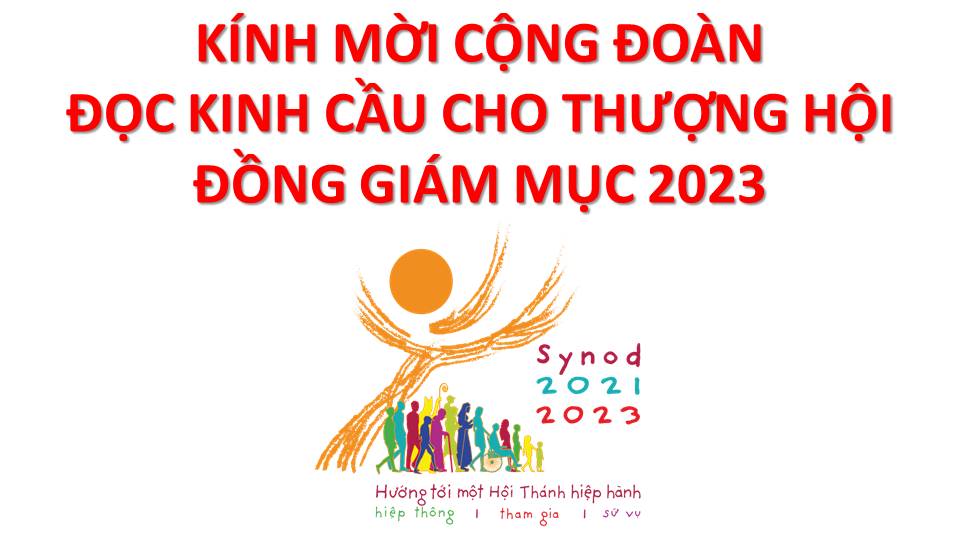 Lạy Chúa Thánh Thần là Ánh sáng Chân lý vẹn toàn,Chúa ban những ân huệ thích hợp cho từng thời đại, và dùng nhiều cách thế kỳ diệu để hướng dẫn Hội Thánh,
này chúng con đang chung lời cầu nguyện cho cácGiám mục, và những người tham dự Thượng Hội đồng Giám mục thế giới.
Xin Chúa làm nên cuộc Hiện Xuống mới trong đời sống HộiThánh, xin tuôn tràn trên các Mục tử ơn khôn ngoan và thông hiểu, gìn giữ các ngài luôn hiệp thông với nhau trong Chúa,
để các ngài cùng nhau tìm hiểu những điều đẹp ý Chúa, và hướng dẫn đoàn Dân Chúa thực thi những điều Chúa truyền dạy.
Các giáo phận Việt Nam chúng con, luôn muốn cùng chung nhịp bước với Hội Thánh hoàn vũ, xin cho chúng con biết đồng cảm với nỗi thao thức của các Mục tử trên toàn thế giới, ngày càng ý thức hơn về tình hiệp thông,
thái độ tham gia và lòng nhiệt thành trong sứ vụ của HộiThánh, Nhờ lời chuyển cầu của Đức Trinh Nữ Maria, Nữ Vương các Tông đồ và là Mẹ của Hội Thánh,
Chúng con dâng lời khẩn cầu lên Chúa, là đấng hoạt động mọi nơi mọi thời, trong sự hiệp thông với Chúa Cha và Chúa Con, luôn mãi mãi đến muôn đời. Amen.
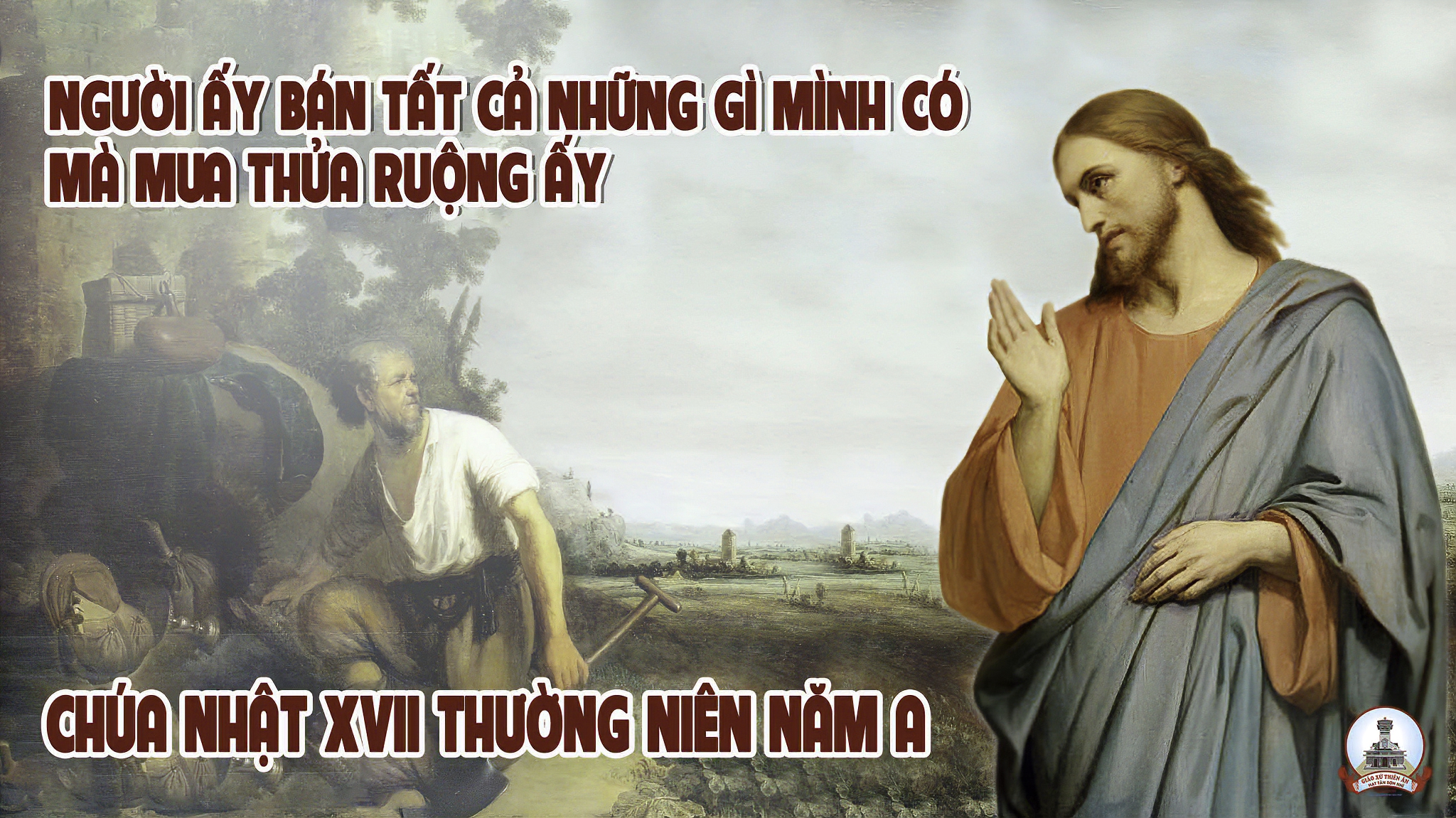 Ca Nhập LễNào Ta Hân HoanPhượng Mi
ĐK: Nào ta hân hoan vào cung Thánh Chúa tấu vang cung đàn mừng chúc không ngơi. Hòa trong câu ca nhịp chân tiến bước sánh vai tiến về đền Thánh Chúa Trời.
Tk1. Chúc khen Người nhân loại muôn phương dâng lên Người niềm tin kính mến. Ca khen Chúa khắp chốn muôn nơi vạn vật hỡi tán dương Danh Người.
>>
ĐK: Nào ta hân hoan vào cung Thánh Chúa tấu vang cung đàn mừng chúc không ngơi. Hòa trong câu ca nhịp chân tiến bước sánh vai tiến về đền Thánh Chúa Trời.
Tk2. Hỡi muôn người chung họp nhau đây vui ca mừng ngợi khen Thiên Chúa. Nơi Nhan Thánh thú hết lỗi lầm vạn lạy Chúa thứ tha muôn lần.
>>
ĐK: Nào ta hân hoan vào cung Thánh Chúa tấu vang cung đàn mừng chúc không ngơi. Hòa trong câu ca nhịp chân tiến bước sánh vai tiến về đền Thánh Chúa Trời.
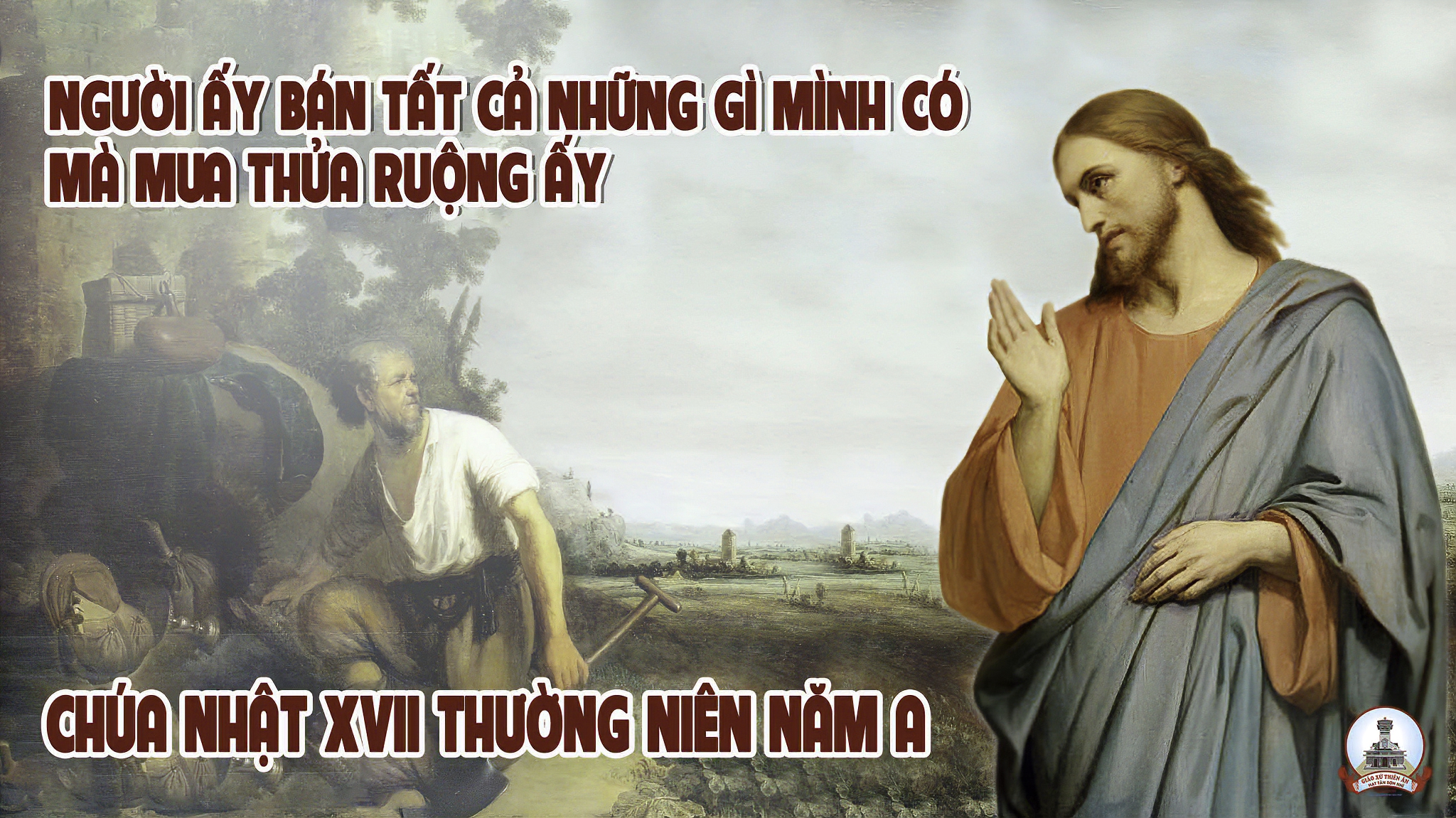 KINH VINH DANH
Chủ tế: Vinh danh Thiên Chúa trên các tầng trời.A+B: Và bình an dưới thế cho người thiện tâm.
A: Chúng con ca ngợi Chúa.
B: Chúng con chúc tụng Chúa. A: Chúng con thờ lạy Chúa. 
B: Chúng con tôn vinh Chúa.
A: Chúng con cảm tạ Chúa vì vinh quang cao cả Chúa.
B: Lạy Chúa là Thiên Chúa, là Vua trên trời, là Chúa Cha toàn năng.
A: Lạy con một Thiên Chúa,            Chúa Giêsu Kitô.
B: Lạy Chúa là Thiên Chúa, là Chiên Thiên Chúa là Con Đức Chúa Cha.
A: Chúa xóa tội trần gian, xin thương xót chúng con.
B: Chúa xóa tội trần gian, xin nhậm lời chúng con cầu khẩn.
A: Chúa ngự bên hữu Đức Chúa Cha, xin thương xót chúng con.
B: Vì lạy Chúa Giêsu Kitô, chỉ có Chúa là Đấng Thánh.
Chỉ có Chúa là Chúa, chỉ có Chúa là đấng tối cao.
A+B: Cùng Đức Chúa Thánh Thần trong vinh quang Đức Chúa Cha. 
Amen.
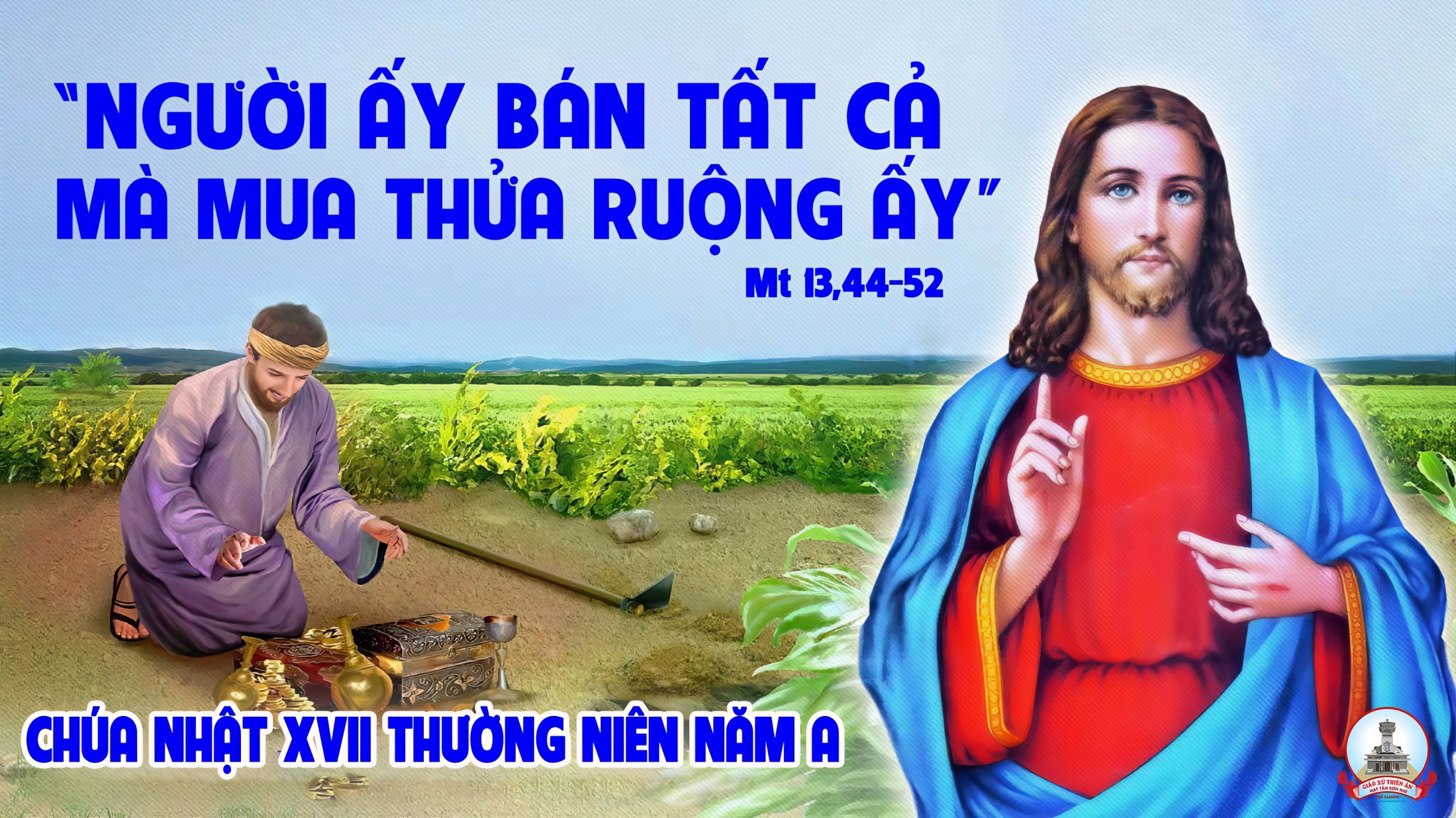 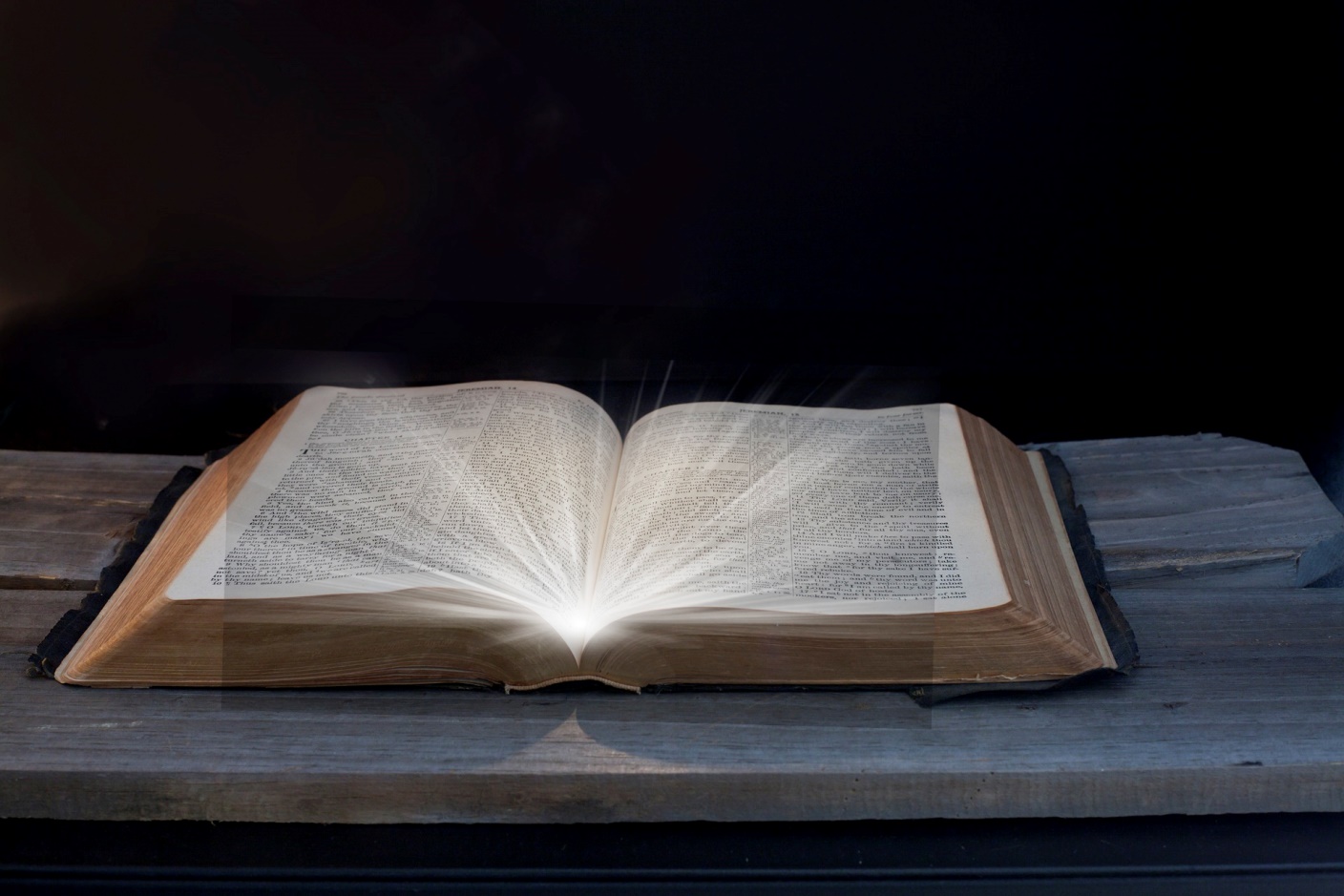 Bài Đọc 1.
Thánh vịnh 118.
Lạy Chúa, con yêu chuộng luật Chúa dường bao.
Bài trích sách các Vua quyển thứ nhất.
Thánh Vịnh 118Chúa Nhật XVII Thường NiênNăm ALm Kim Long 04 Câu
Đk: Lạy Chúa, con yêu chuộng luật Chúa dường bao.
Tk1: Nguyện Chúa nghe, con đây vẫn thân thưa rằng: Cơ ngơi con chính là Lời Chúa.  Nguyện giúp con coi trọng luật Ngài ban bố, Thật quý hơn vàng biển bạc rừng.
Đk: Lạy Chúa, con yêu chuộng luật Chúa dường bao.
Tk2: Ngài ủi an khi thương xót phận tôi hèn, Theo như xưa Ngài từng đoan hứa.  Vì mến thương nên Ngài còn cho con sống Lòng sướng vui vì thánh chỉ Ngài.
Đk: Lạy Chúa, con yêu chuộng luật Chúa dường bao.
Tk3: Vì thế con luôn yêu mến mệnh lệnh Ngài, Hơn luôn hơn quí vàng tinh chất.  Bởi đó nên theo lệnh Ngài con thẳng bước Lòng ghét khinh đường nẻo gian tà.
Đk: Lạy Chúa, con yêu chuộng luật Chúa dường bao.
Tk4: Luật Chúa ban, ôi cao quí và diệu kỳ, Con đây xin hết lòng tuân giữ.  Nghiền ngẫm luôn cho lời Ngài dọi ánh sáng, Làm kẻ đơn thật hiểu ngọn nguồn.
Đk: Lạy Chúa, con yêu chuộng luật Chúa dường bao.
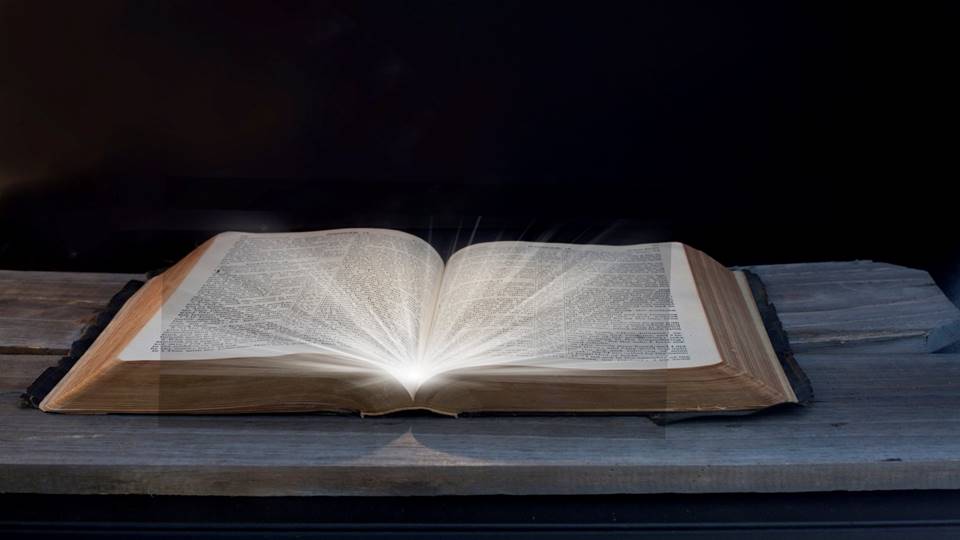 Bài đọc 2
Bài trích thư của thánh Phaôlô tông đồ
Gửi tín hữu Rôma.
Thiên Chúa đã tiên định cho họ nên 
đồng hình đồng dạng với Con của Người.
Alleluia - Alleluia:
Lạy Cha là Chúa Cả trời đất, chúc tụng Cha, vì Cha đã mạc khải nước trời cho những người bé mọn.
Alleluia …
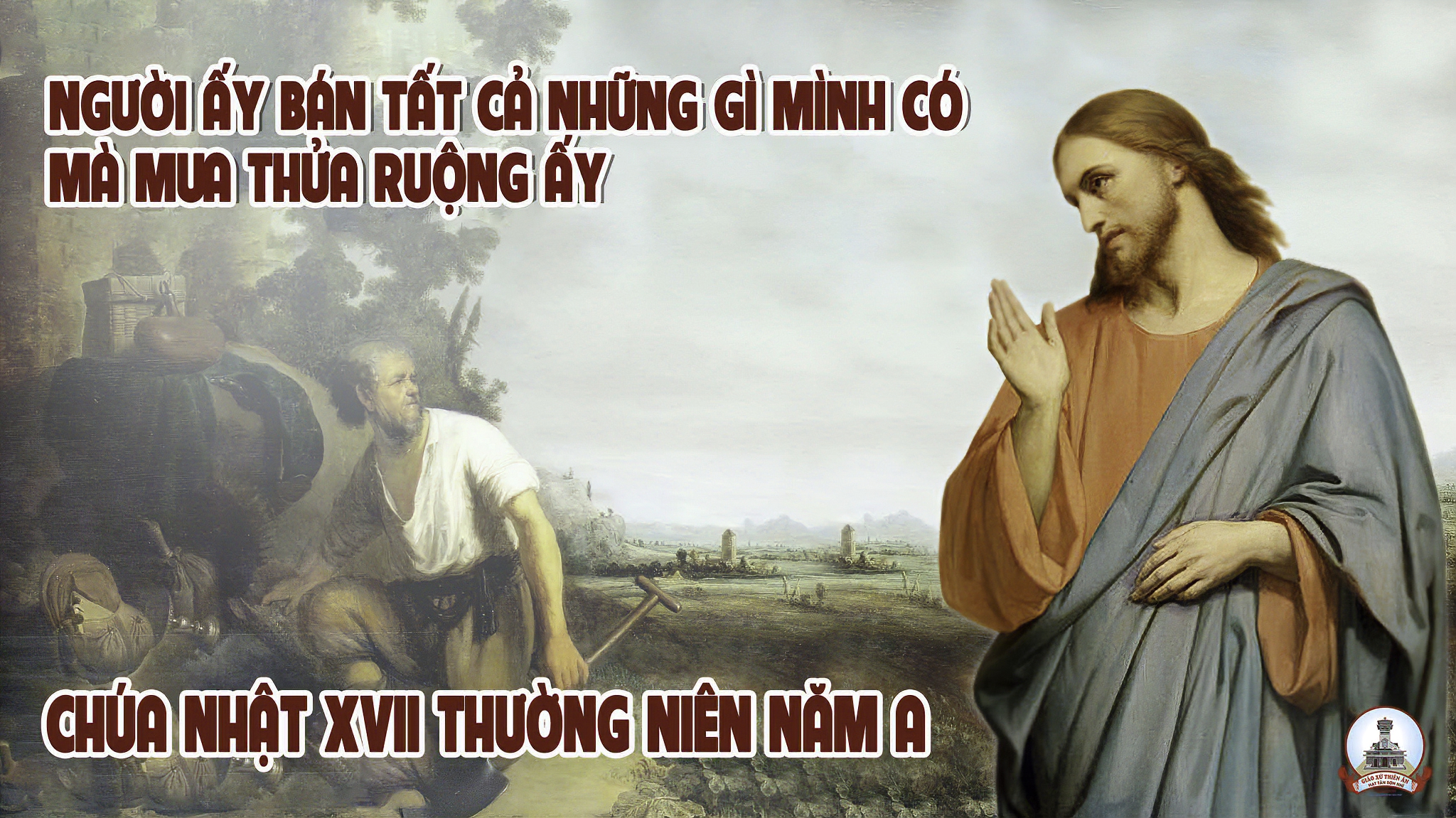 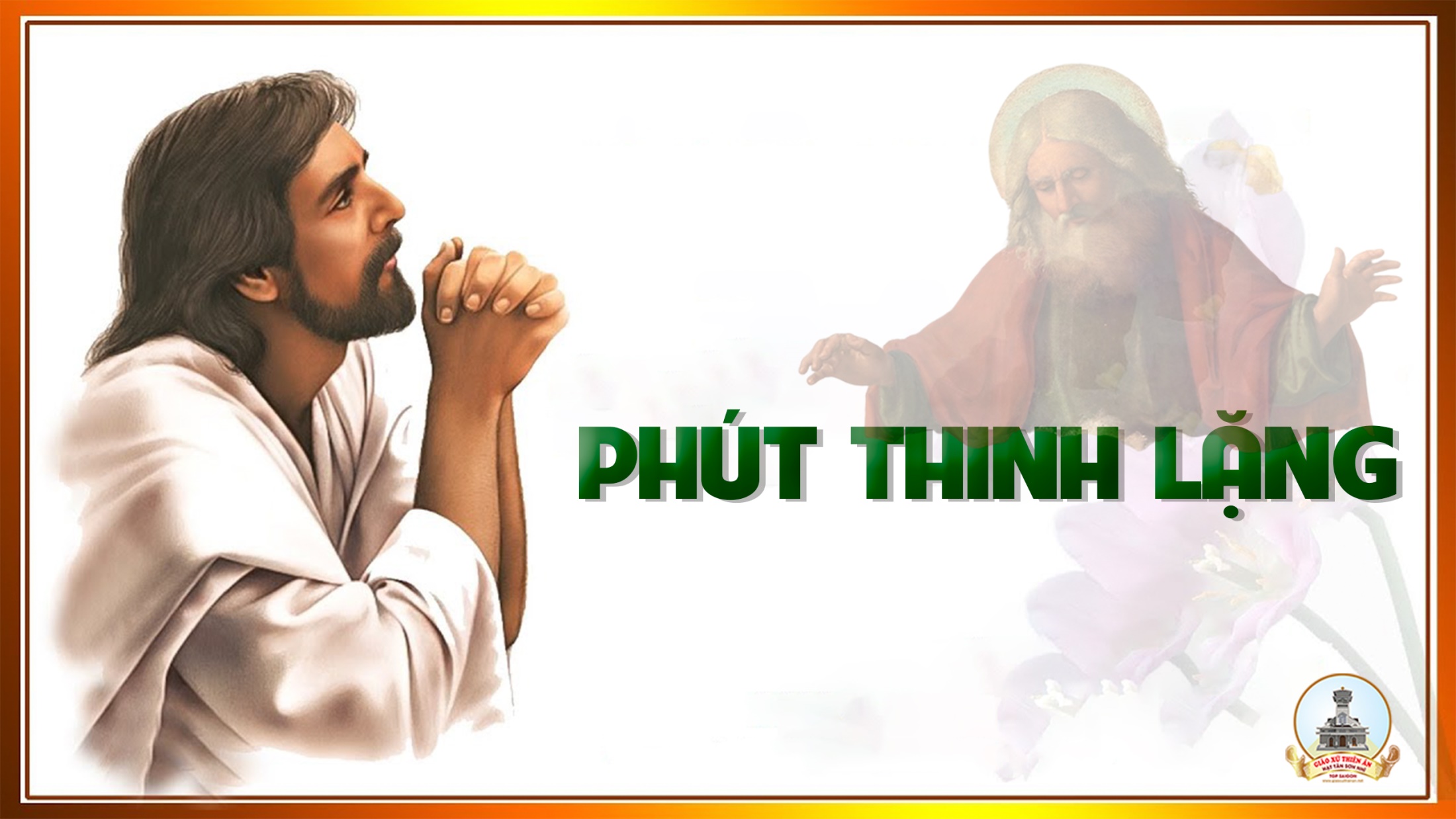 KINH TIN KÍNH
Tôi tin kính một Thiên Chúa là Cha toàn năng, Đấng tạo thành trời đất, muôn vật hữu hình và vô hình.
Tôi tin kính một Chúa Giêsu Kitô, Con Một Thiên Chúa, Sinh bởi Đức Chúa Cha từ trước muôn đời.
Người là Thiên Chúa bởi Thiên Chúa, Ánh Sáng bởi Ánh Sáng, Thiên Chúa thật bởi Thiên Chúa thật,
được sinh ra mà không phải được tạo thành, đồng bản thể với Đức Chúa Cha: nhờ Người mà muôn vật được tạo thành.
Vì loài người chúng ta và để cứu độ chúng ta, Người đã từ trời xuống thế.
Bởi phép Đức Chúa Thánh Thần, Người đã nhập thể trong lòng Trinh Nữ Maria, và đã làm người.
Người chịu đóng đinh vào thập giá vì chúng ta, thời quan Phongxiô Philatô; Người chịu khổ hình và mai táng, ngày thứ ba Người sống lại như lời Thánh Kinh.
Người lên trời, ngự bên hữu Đức Chúa Cha, và Người sẽ lại đến trong vinh quang để phán xét kẻ sống và kẻ chết, Nước Người sẽ không bao giờ cùng.
Tôi tin kính Đức Chúa Thánh Thần là Thiên Chúa và là Đấng ban sự sống, Người bởi Đức Chúa Cha và Đức Chúa Con mà ra,
Người được phụng thờ và tôn vinh cùng với Đức Chúa Cha và Đức Chúa Con: Người đã dùng các tiên tri mà phán dạy.
Tôi tin Hội Thánh duy nhất thánh thiện công giáo và tông truyền.
Tôi tuyên xưng có một Phép Rửa để tha tội. Tôi trông đợi kẻ chết sống lại và sự sống đời sau. Amen.
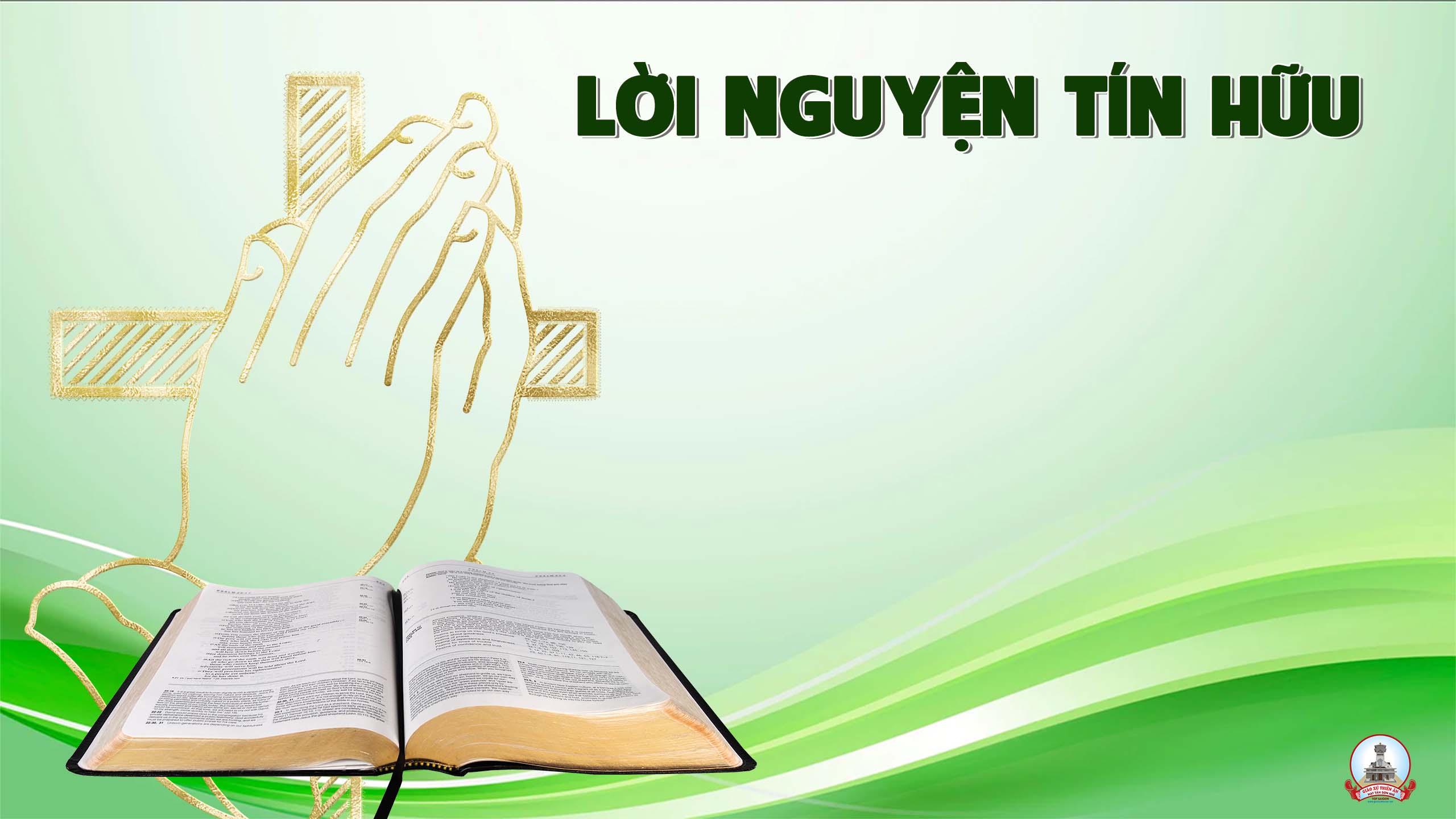 Nước Trời quả là một kho tàng vô giá, một viên ngọc quý báu mà bất cứ người khôn ngoan nào cũng đều nhất quyết chiếm cho bằng được.
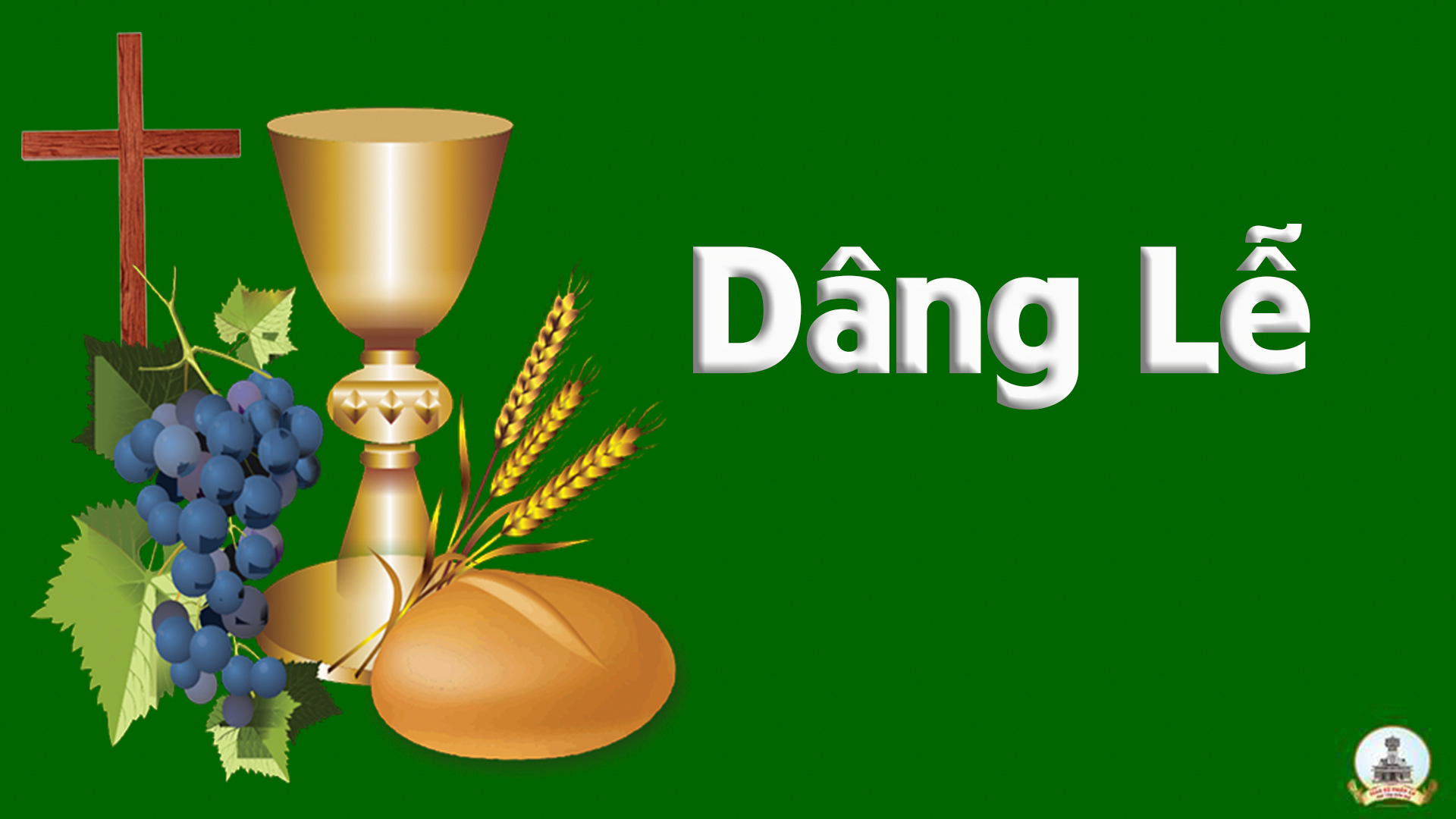 Dâng Lễ 1
Phạm Liên Hùng & Trọng Văn
Đk: Dâng lên Chúa rượu bánh thơm sẽ trở thành mình máu Chúa. Dâng lên Chúa hồn xác con để trở thành của lễ hy sinh.
Tk1: Như giọt nước hòa tan trong chén thánh, xin cho con được kết hiệp với Người.
Đk: Dâng lên Chúa rượu bánh thơm sẽ trở thành mình máu Chúa. Dâng lên Chúa hồn xác con để trở thành của lễ hy sinh.
Tk2: Như làn khói tỏa bay nơi cung thánh, xin dâng lên lời thiết tha nguyện cầu.
Đk: Dâng lên Chúa rượu bánh thơm sẽ trở thành mình máu Chúa. Dâng lên Chúa hồn xác con để trở thành của lễ hy sinh.
Tk3: Như của lễ chiều xưa trên thánh giá, xin dâng lên rượu bánh thơm vẹn toàn.
Đk: Dâng lên Chúa rượu bánh thơm sẽ trở thành mình máu Chúa. Dâng lên Chúa hồn xác con để trở thành của lễ hy sinh.
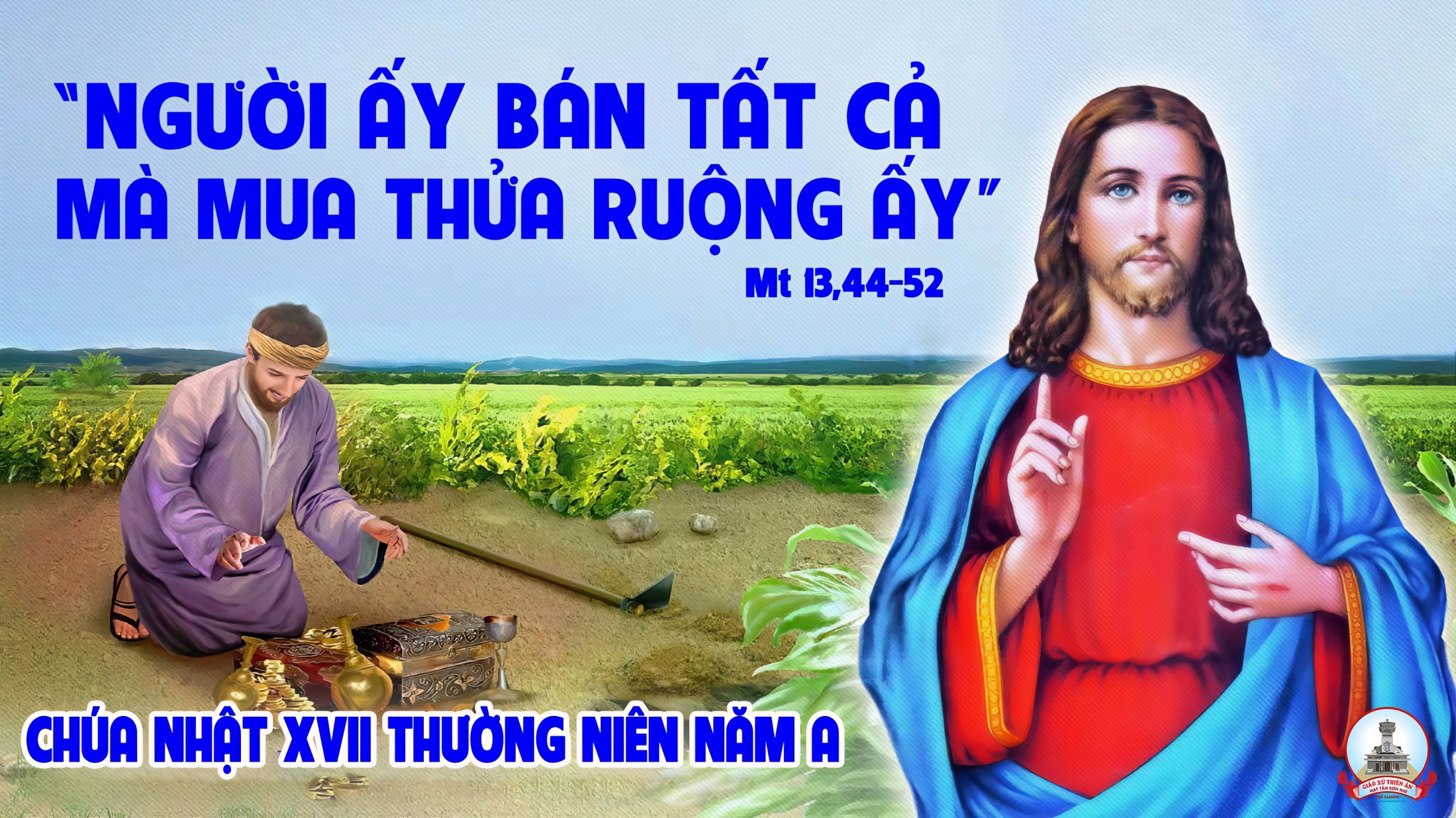 Ca Nguyện Hiệp LễMầu Nhiệm Nước TrờiSr Hiền Hòa
Tk1: Nước Trời ví như một kho báu, chôn vùi trong ruộng sâu người kia tìm được. Liền về bán hết gia tài ông đang có, không đắn đo để mua lấy kho tàng.
Đk: Này người hỡi hãy mau chọn lấy Nước Trời, quý hơn vàng bạc châu báu ở trần gian. Này người hỡi hãy mau chọn lấy kho tàng, là chính Chúa, Đấng ban nguồn bình an.
Tk2: Nước Trời dẫu âm thầm khiêm tốn, gieo tình yêu bình an vào trong lòng người. Tựa hạt giống tốt chôn vùi sâu trong đất, theo tháng năm kìa cây lớn đâm chồi.
Đk: Này người hỡi hãy mau chọn lấy Nước Trời, quý hơn vàng bạc châu báu ở trần gian. Này người hỡi hãy mau chọn lấy kho tàng, là chính Chúa, Đấng ban nguồn bình an.
Tk3: Nước Trời sống trong lòng nhân thế, đem niềm vui đẩy lui khổ đau buồn phiền. Đổ tràn sức sống cho người luôn kiên vững, bao tháng năm thành tâm mãi kiếm tìm.
Đk: Này người hỡi hãy mau chọn lấy Nước Trời, quý hơn vàng bạc châu báu ở trần gian. Này người hỡi hãy mau chọn lấy kho tàng, là chính Chúa, Đấng ban nguồn bình an.
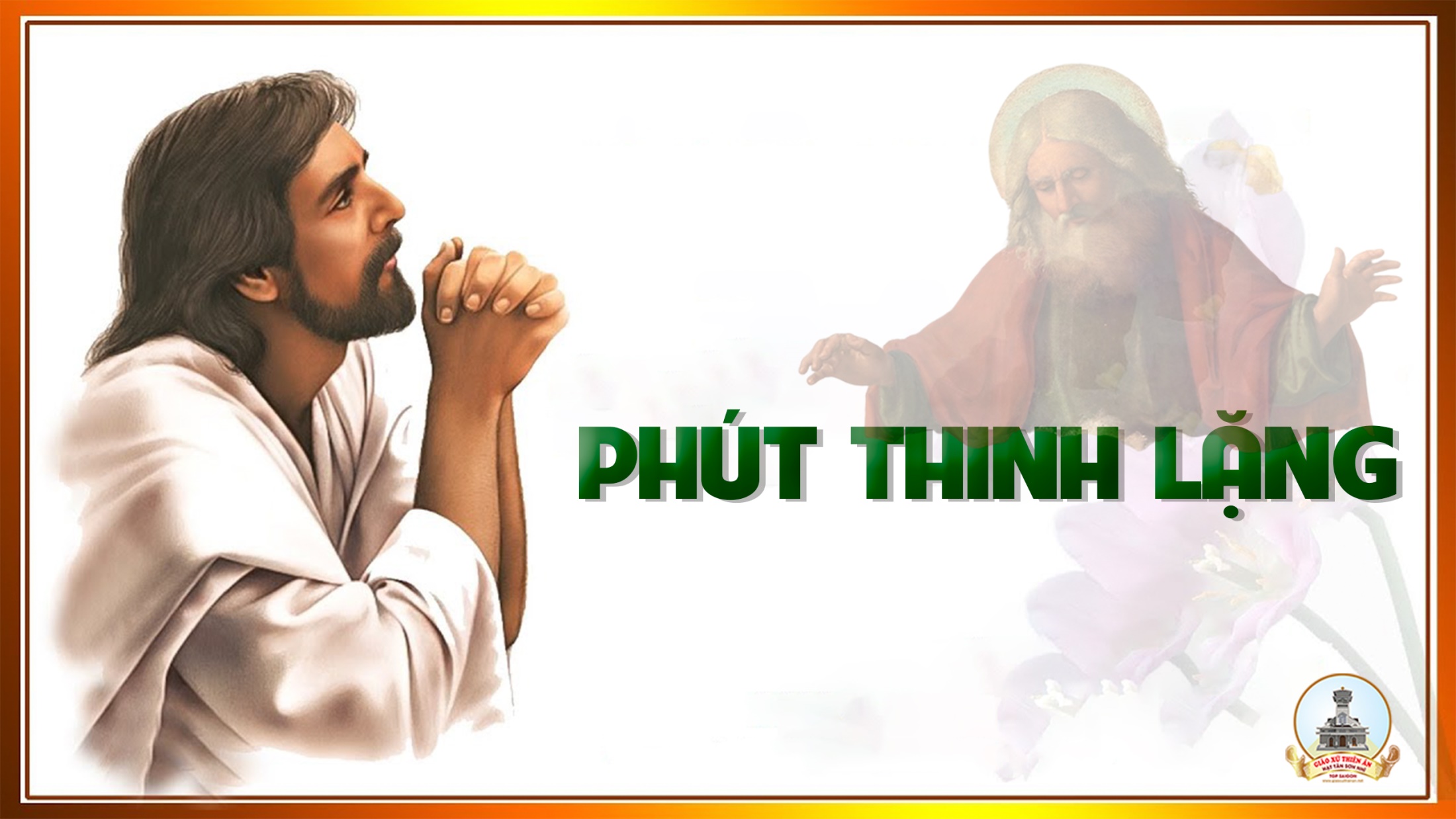 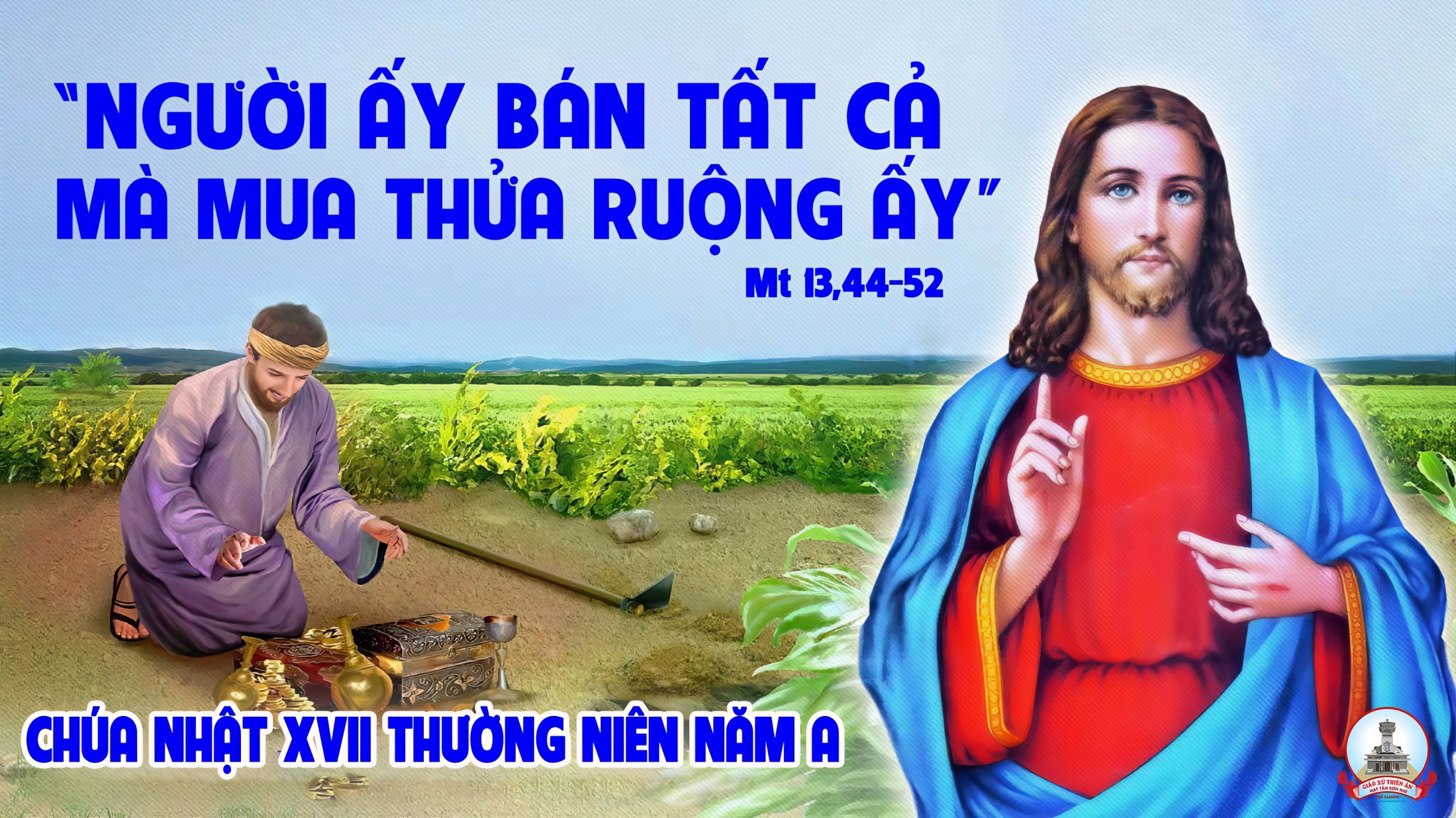 Ca Kết LễRa Về Bình AnNgọc Linh
Đk: Ra về chúng con đi vào thế giới. Ra về loan Tin Mừng ơn cứu rỗi. Sống chứng nhân của Ngài sống đức tin rạng ngời. Ra về chúng con ra về an bình..
Tk1: Xin tạ ơn Thiên Chúa xin tạ ơn muôn đời. Hòa lời hát chúc khen tình Ngài quá vô biên.
Đk: Ra về chúng con đi vào thế giới. Ra về loan Tin Mừng ơn cứu rỗi. Sống chứng nhân của Ngài sống đức tin rạng ngời. Ra về chúng con ra về an bình..
Tk2: Xin tạ ơn Thiên Chúa xin tạ ơn muôn đời. Lời hằng sống khắc ghi truyền đạt khắp muôn dân.
Đk: Ra về chúng con đi vào thế giới. Ra về loan Tin Mừng ơn cứu rỗi. Sống chứng nhân của Ngài sống đức tin rạng ngời. Ra về chúng con ra về an bình..
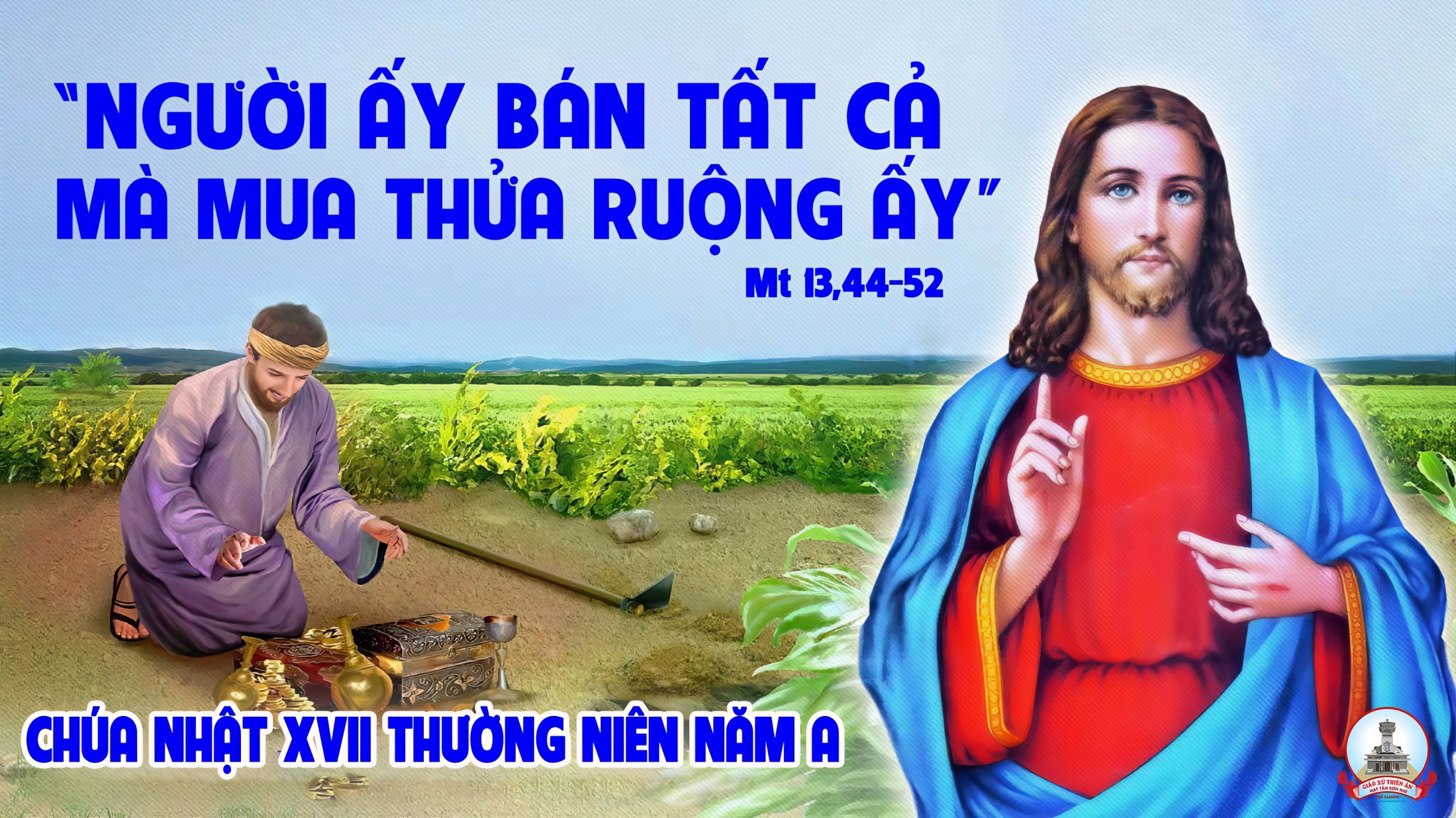